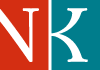 Formátový výbor Národní digitální knihovny
Zdeněk Vašek, Odbor digitálních fondů
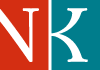 Působnost
Ustanoven jako poradní orgán

Kvůli komunikaci a sdílení zkušeností a potřeb

Zastoupeny knihovny s vlastní digitalizací a další, které mají přesah (zejména krajské)

Spíše pracovní skupina, menší kolektiv

Knihovny mohou místo sebe pověřit i dodavatele
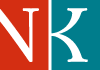 Předmět činnosti
Standard NDK – metadatové specifikace, formátové soubory, identifikátory

Schvalování nových verzí, agregace návrhů a potřeb

Možnost pro ověření změn před zavedením do provozu

Centrum znalostí
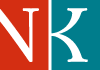 Aktuálně probírané otázky
Nyní omezeno jen na metadatové standardy 

http://www.ndk.cz/formatovy-vybor-ndk 

Potřeba nových funkcionalit – umožnění zápisu perzistentního uuid pro stránku, reprezentativní strany a označení levé a pravé strany

Návrh na rozšíření struktury o možnost MODS pro stranu

Nová verze standardu po otestování do konce roku
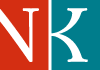 Děkuji za pozornost! Zdenek.Vasek@nkp.cz